LAS ABEJAS
CADA VEZ MÁS CERCA
COMPORTAMIENTO SOCIAL DE LAS ABEJAS
Las abejas son una de las casi 20 000 especies de himenópteros que existen. Son una especie marcadamente social, ya que viven agrupadas en colonias de hasta 50 000 individuos. 
Estos grupos forman colmenas muy organizadas en las que cada miembro realiza una tarea concreta y posee también unos caracteres físicos especiales.
 Así, pueden ser hembras reproductoras (reinas), machos reproductores (zánganos) o hembras estériles (obreras). 
Pueden vivir tanto en colmenas fabricadas por ellas mismas como en las creadas por los apicultores. La colmena, como hemos visto, está constituida por varios tipos de abejas: una reina, obreras y zánganos.
LA ABEJA REINA
Puede vivir varios años, a diferencia del resto de miembros de la colmena, que tienen ciclos vitales mucho más breves. 
Su función única dentro de la comunidad es también la más importante para su supervivencia: poner huevos, más de 1 000 diariamente. De estos, unos se convertirán en machos o zánganos, y los otros, en hembras.
 Las larvas hembras se convierten en su mayoría en abejas obreras, salvo cinco o seis de ellas. 
Estas serán alimentadas exclusivamente con jalea real y pueden llegar a convertirse en abejas reinas
ZANGANOS
Son abejas macho que no trabajan. 

Son alimentados por las obreras y su única función dentro de la comunidad es fecundar a la reina. 
Cuando han realizado dicha labor, son expulsados de la colmena, lo que, al no ser capaces de alimentarse por sí solos, supone su muerte
OBRERAS
Son abejas hembras estériles (no pueden poner huevos).
 A lo largo de su vida, que dura solo unos meses, realizan varias funciones muy importantes.
 Cuando son jóvenes, permanecen en la colmena realizando tareas domésticas, como limpiar las celdas, alimentar a la reina y a los zánganos de la comunidad o proteger la entrada de la colmena de los posibles enemigos; también fabrican cera para la construcción en equipo de nuevas celdas que aumentarán el tamaño del panal.
LA ALIMENTACIÓN
En la época de plena floración, al finalizar la primavera, la colmena contiene muchas abejas adultas. Entonces, parte de los miembros de la comunidad emigran y fundan una colonia nueva. 
Para que eso suceda es necesario que haya una nueva reina, que será acompañada por unos cuantos cientos de obreras. 
Esta nueva reina sale de entre las hembras alimentadas con jalea. Se cree que en este alimento existe una sustancia que provoca la maduración sexual de la abeja, y que esa es la única diferencia entre las reinas y las obreras: su alimentación.
CELDILLAS Y MATEMÁTICAS
Este hecho ya fue constatado por Pappus de Alejandría, matemático griego que vivió del año 284 al 305. Su afirmación se basaba en la forma hexagonal que imprimen a sus celdillas las abejas para guardar la miel. 
Las abejas, cuando guardan la miel, tienen que resolver varios problemas. Necesitan guardar la miel en celdillas individuales, de tal manera que formen un mosaico sin huecos ni salientes entre las celdillas, ya que hay que aprovechar el espacio al máximo. 
Solo podrían hacerlo con triángulos, cuadrados y hexágonos. ¿Por que eligieron entonces los hexágonos, si son más difícil de construir?
MAYOR SUPERFICIE
La respuesta es un problema isoperimétrico (del griego “igual perímetro”). Pappus había demostrado que, entre todos los polígonos regulares con el mismo perímetro, encierran más área aquellos que tengan mayor número de lados. 
Por eso, la figura que encierra mayor área para un perímetro determinado es el círculo, que posee un número infinito de lados. Por eso las abejas construyen sus celdillas de forma hexagonal, ya que, gastando la misma cantidad de cera en las celdillas, consiguen mayor superficie para guardar su miel.
SISTEMAS COMPLEJOS
Un sistema complejo está compuesto por varias partes interconectadas o entrelazadas cuyos vínculos crean información adicional no visible antes por el observador. Como resultado de las interacciones entre elementos, surgen propiedades nuevas que no pueden explicarse a partir de las propiedades de los elementos aislados. Dichas propiedades se denominan propiedades emergentes.
En un sistema complejo existen variables ocultas cuyo desconocimiento nos impide analizar el sistema con precisión. Así pues, un sistema complejo, posee más información que la que da cada parte independiente. 
Para describir un sistema complejo hace falta no sólo conocer el funcionamiento de las partes sino conocer el funcionamiento del sistema completo una vez relacionadas sus partes entre sí.
SISTEMAS COMPLEJOS
EJEMPLO
Un ejemplo típico de sistema complejo es la Tierra. La Tierra está formada por varios sistemas que la describen:

Campo gravitatorio.
Campo magnético.
Flujo térmico.
Ondas elásticas.
Geodinámica.
Humanidad.
UMBRAL CRÍTICO
Un equipo internacional de ecólogos, climatólogos y economistas, con la participación del Consejo Superior de Investigaciones Científicas (CSIC), ha aportado nuevos datos sobre el umbral crítico en que los sistemas complejos pueden sufrir un cambio abrupto. 
Indicadores comunes a sistemas tan dispares como el cuerpo humano, el clima, los ecosistemas o el mercado financiero pueden hacernos predecir un colapso ecológico o financiero, saber cuándo cambiará una situación climática o en qué momento se puede producir un ataque de asma
Patrones de comportamiento comunes
A pesar de las diferencias en los detalles, el comportamiento de diversos sistemas complejos es parecido cerca de los umbrales de transición, por lo que estos indicadores pueden aplicarse a un amplio espectro de sistemas. “Así, a medida que nos acercamos a un punto de transición, incrementa la varianza en alguna propiedad dinámica de interés, y se reduce el tiempo de recuperación del equilibrio después de una perturbación”
Otro caso: cuando se produce un ataque de asma, lo pulmones muestran un patrón de constricción bronquial que puede ser el preludio de un fallo peligroso en el sistema respiratorio.
 Este patrón es similar al que presenta la vegetación de una zona antes de una transición hacia un sistema desértico. Una vez cruzado el umbral crítico en esa transición, los campos se convierten en desiertos y es muy difícil revertir esta situación, dado que se necesitarían unos niveles enormes de humedad
EJEMPLO EL LAGO
En un lago prístino, por ejemplo, si se incrementa la concentración de nitrógeno no hay un cambio aparente en el estado del lago hasta llegar a un valor crítico de nitrógeno que correspondería al umbral de transición. 
En ese momento, si se incrementa un poco más la concentración de nitrógeno, aunque sea de forma minúscula, la reacción del sistema es enorme y el lago de aguas cristalinas se convertiría en un lago eutrofizado de aguas turbias, con consecuencias nefastas para su biodiversidad.
RESULTADOS
“Los resultados iniciales son alentadores porque nos acercan a una ciencia más predictiva, lo cual es muy relevante en esta época de cambio global acelerado, con los colapsos financieros mundiales, la crisis de la biodiversidad o las implicaciones de los rápidos cambios en el clima en la actualidad”
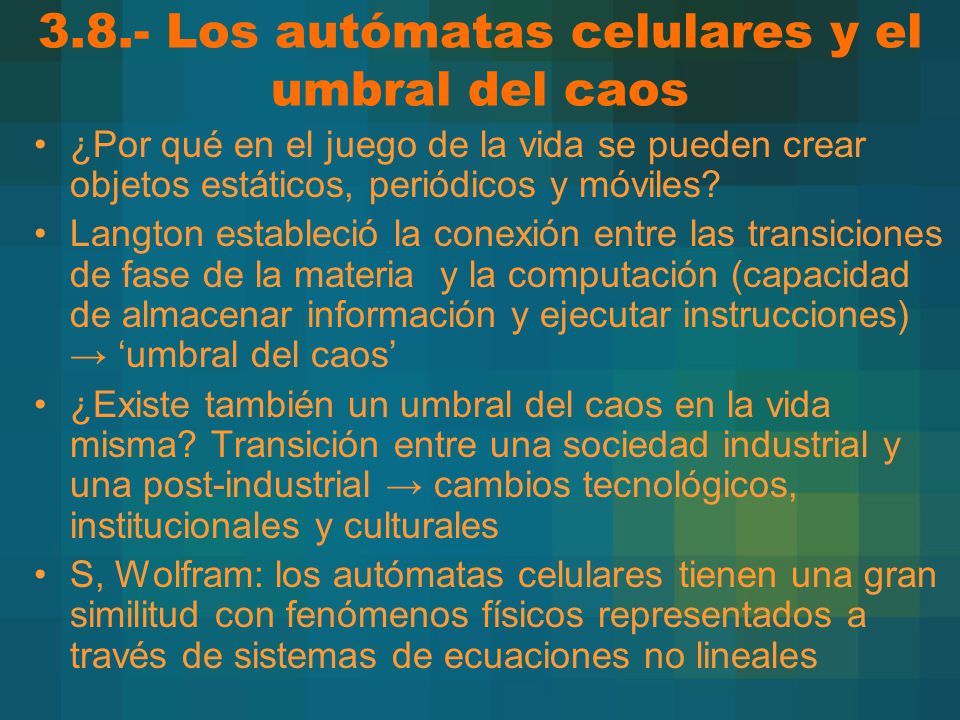 ECONOMÍA DE LA COMPLEJIDAD
LAS  4  C
Economía de Complejidad es la aplicación de sistemas complejos para resolver los problemas de la economía. 
Es una de las cuatro "C" que han aparecido como cambio de paradigma en el campo de la economía. Las cuatro "C" son: complejidad, caos, catástrofe y cibernética. 
Este nuevo modo de pensamiento económico rechaza las asunciones tradicionales, las cuales dictan que la economía es un sistema cerrado que eventualmente logra un estado de equilibrio.
 En su lugar, este modelo ve a las economías como sistemas adaptativos complejos abiertos con una evolución endógena. 
Los sistemas complejos no necesariamente logran un estado de equilibrio - incluso modelos deterministas ideales pueden exhibir caos, lo que es distinto tanto del azar (no determinista) como del análisis de comportamiento.
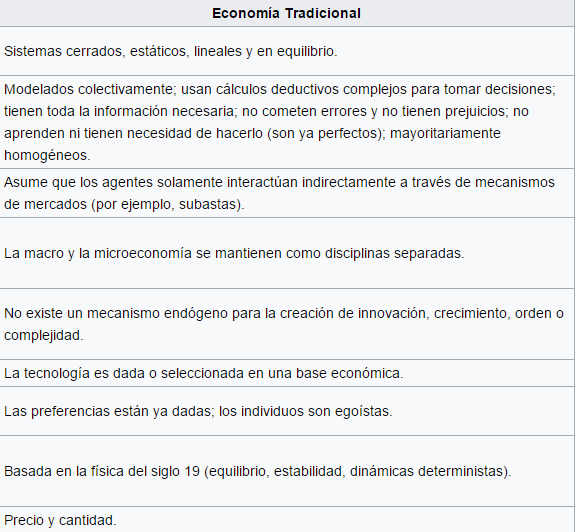 cibernética
La cibernética es el estudio interdisciplinario de la estructura de los sistemas reguladores.
 En otras palabras, es la ciencia que estudia los flujos de energía estrechamente vinculados a la teoría de control y a la teoría de sistemas.
 Tanto en sus orígenes como en su evolución, en la segunda mitad del siglo XX, la cibernética es igualmente aplicable a los sistemas físicos y sociales.
 Los sistemas complejos afectan su ambiente externo y luego se adaptan a él. En términos técnicos, se centra en funciones de control y comunicación: ambos fenómenos externos e internos del/al sistema.
 Esta capacidad es natural en los organismos vivos y se ha imitado en máquinas y organizaciones. 
Especial atención se presta a la retroalimentación y sus conceptos derivados
aplicaciones
La creación de máquinas complejas que reemplacen a los trabajadores provocaría un recorte de personal.
En un futuro ya no se ocuparía personal "viejo" y contratarían técnicos jóvenes para el mantenimiento de las máquinas.
Es una tecnología muy potente pero su gran limitación es encontrar la relación máquina-sistema nervioso, ya que para esto se debería conocer el sistema nervioso perfectamente.
ventajas
La reducción de las jornadas laborales; los trabajos complejos o rutinarios pasarían a ser de las máquinas. Además, la cibernética brinda un gran aporte al campo medicinal.
Un conocimiento mayor de cómo funcionan los sistemas complejos podría llevar a la solución de problemas también complejos como la criminalidad en las grandes ciudades
desventajas
Reemplazo de mano de obra humana por mano de obra robótica.
Eventualmente aumentaría la desigualdad social, favoreciendo a quienes tengan los recursos para adquirir y utilizar máquinas.
Los países más industrializados ejercerían un control aun mayor sobre los países menos tecnologizados, que se harían peligrosamente dependientes de los primeros.
fractales
El matemático de origen polaco Benoît Mandelbrot es considerado como el «padre de la geometría fractal». 
Los fractales –estructuras geométricas de diversos niveles de tamaño, cada una de los cuales repite a pequeña escala la estructura total– son idóneos para mensurar la rugosidad de la Naturaleza y nos permiten acercarnos geométricamente a estructuras tan poco euclideanas –en realidad, tan barrocas– como una nube, el contorno de la costa, los meandros de un río, las ráfagas de viento, un pedazo de coliflor... y, al parecer, una jornada en la Bolsa.
fractales
Fenómenos como las caídas y los repuntes bruscos de los índices o las llamadas «burbujas financieras» no siempre resultan explicables a partir de los análisis económicos clásicos. 
En cambio, las «finanzas fractales» permiten reducir a una idea matemática sencilla procesos tan complejos como la variación de los precios o la convertibilidad de una moneda en otra
conclusiones
Las series de precios tienen un comportamiento fractal y que las herramientas derivadas de la geometría fractal nos permiten realizar un análisis de mercado más realista, en cuanto a sus supuestos, y con mayor consistencia en las observaciones empíricas.
Los mercados financieros son entornos complejos, se desarrollan entre el orden y el caos, donde pequeñas variaciones iniciales producen grandes cambios en los movimientos de los precios finales.
 Por esta razón interesa conocer si este mercado tiene algún atractor, es decir si existen algunas pautas o fórmulas que nos permitan determinar con anticipación la inestabilidad.
.
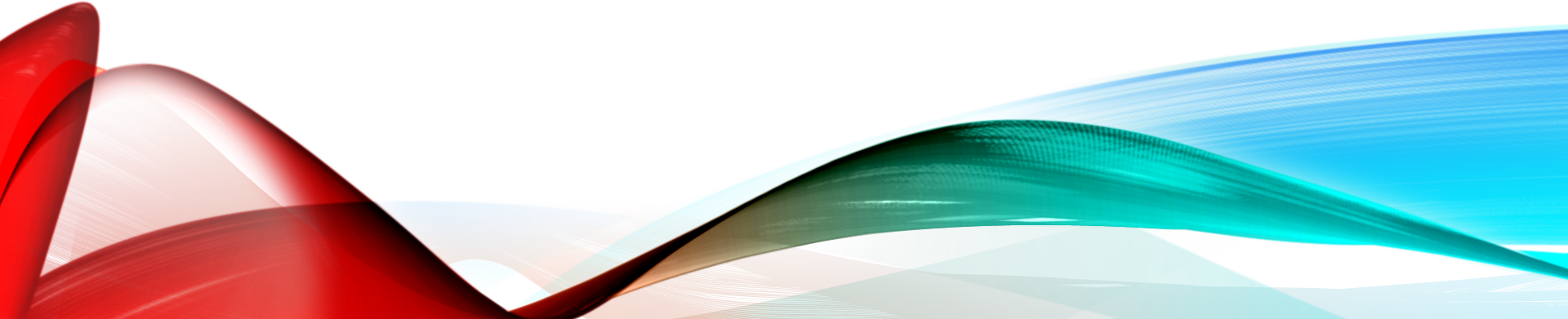 conclusiones
En los mercados financieros emergen patrones inesperados, por esta razón, los modelos fractales se constituyen como una opción científica para quienes operan en las bolsas de valores, por su capacidad para analizar el valor de una sola variable que evoluciona a lo largo del tiempo
 Prometen ayudar a descubrir un orden dentro del caos de los mercados. 
Por tanto creemos que el grado de capacidad de predicción de los retornos es posible de efectuar mediante la geometría fractal, pero que aún se tiene que desarrollar alguna estrategia de inversión que pueda derrotar al mercado en alguna medida.
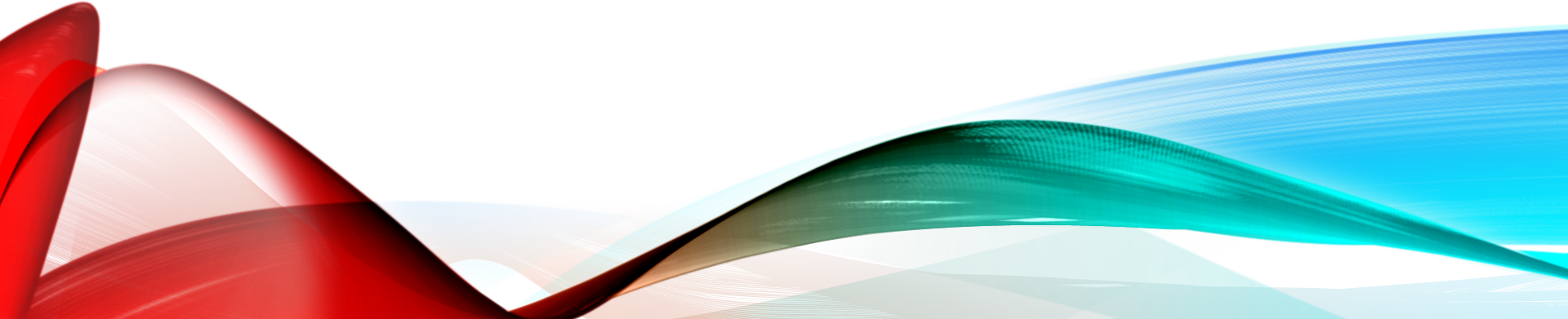 conclusiones
Visualmente en los gráficos podemos identificar, a lo largo del tiempo, que hay ciertos patrones que se van repitiendo o se parecen. 
En un futuro no muy lejano, creemos que el análisis fractal puede configurar una herramienta muy útil dentro del análisis técnico. 
Creemos que utilizando el coeficiente de Hurst nos puede indicar cuál es la tendencia que sigue un valor determinado, y controlando este coeficiente nos puede dar señal si hay un cambio de tendencia o continuación de tendencia.
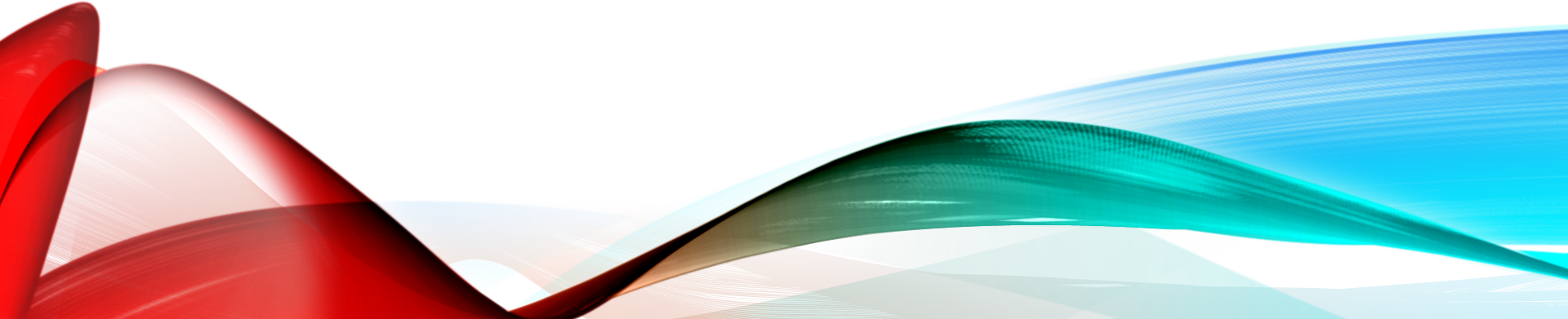 perspectivas
Por el momento se han hecho estudios, y se han diseñado programas que dan órdenes de trading basados en un comportamiento fractal, aún es muy prematuro esperar ganancias significativas a través de esta teoría. 
Pensamos también que en un futuro, el avance de este campo de estudio será mucho mayor, y se podrán encontrar herramientas o patrones fractales muy ajustados a los precios que expliquen determinados comportamientos de los mercados financieros e incluso sobre dichos patrones, se harán mejores modelos de trading.
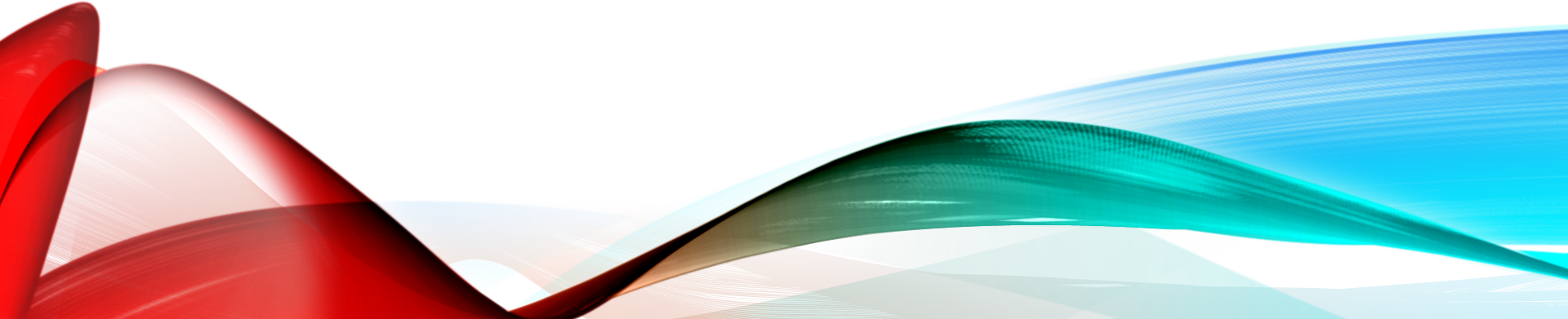